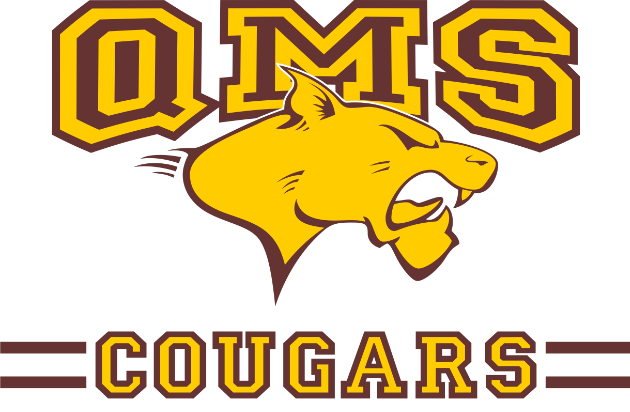 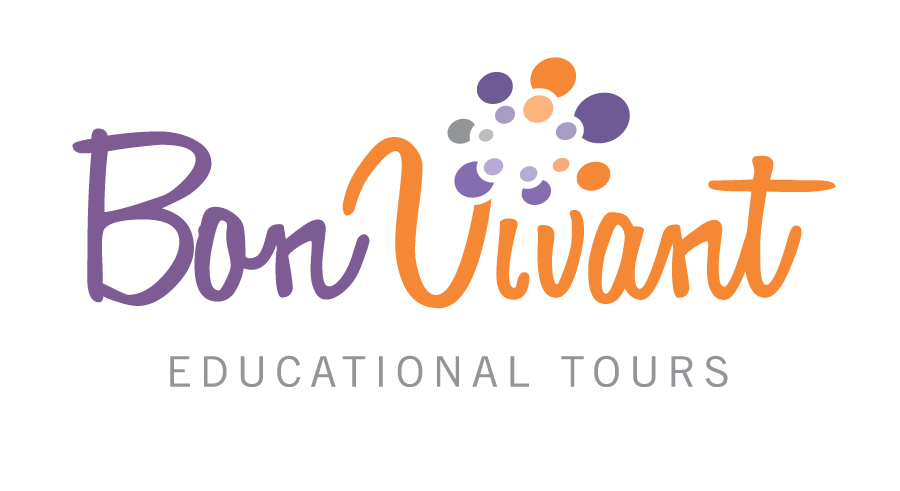 Quebec City Cultural TripWednesday June 14th – Saturday, June 17th 2017
Parent Information Meeting
24 November, 2016.
Key Activities
1. Pre-European Period (pre-1608)
 Guided Walking Tour of Old Quebec
2. French Period (1608 – 1763)
  Guided Walking Tour of Old Quebec
  Plaines of Abraham
  Beaupré Coast – houses, basilicas, farming traditions
  Ghost Walk – learn some of the darker episodes of colonial life
3. British Period (1763 – 1867)
  Plaines of Abraham
  Old Quebec
Key Activities (continued)
4. Modern Quebec and Region
  Legislature Building & Grounds
  River Dance Cruise
  Aquarium
  Montmorency Falls
  Quebec City Observatory
5. French Practice
  Free Time in Old Quebec and at the Galeries de la Capitale
  Guided Tours and Farmers’ Market
  Improvisation Activity
Key Activities (continued)
6. Sports and Arts
  Lots of walking & dancing
  Roc Gym – climbing centre
  Copper Museum – learn about and try embossed copper art
  Murals and their meanings
Itinerary
Accommodations
Hotel Dauphin  (3-star)
2 queen beds in each room
Hot & Cold Buffet Breakfast
10-20 minute drive to all activities
Night security in the halls from 10:30 pm – 4:00 am
4 students per room, 2 chaperones per room
Meals
Included
Breakfast at Hotel (3)
All-you-can-eat buffet suppers (3)
Érablière du Lac Beauport (Sugar Shack)
Vieille Maison du Spaghetti (Italien – Grande Allée)
Voûtes du Cavour (Local – Old Quebec)

Excluded
4 x Lunch / 1 x Supper (plan for $10-12 each)
Show your Cougar PRIDE
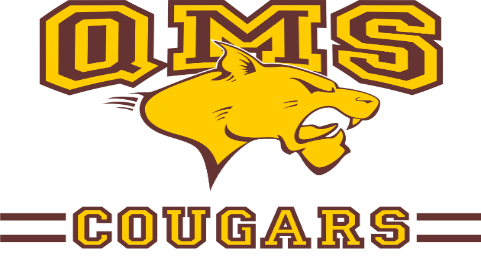 Chaperones
Ratio of 1:10 (free trip)

Local Tour Directors will join the group at QMS and Quebec City – available 24/7
Coordinates the tour
Animates and explains
Ensures that the kids have fun and learn
Is the main support for the chaperones
Troubleshoots any problems
Does not discipline
Cost
* Final cost depends on confirmation of activities, and the number of rooms at the hotel.
Payment Schedule
December 9th – Non-refundable deposit due to the school ($175.00)

Following the deposit, an online invoice will be sent directly to parents. 
Payment Options: e-Transfer or Credit card
Balance due in 3 equal payments:
End of January 
End of February 
End of March

Option for additional cancellation insurance (see parent letter).
Fundraising
Option for students to participate in fundraising activities
Organized by school / parent volunteers
Organized by student(s)
What to bring
One suitcase + one carry-on bag
Students may wish to bring a pillow and blanket for the bus ride
Medication (prescription and non-prescription must be identified to chaperone).
Clothing:
Comfortable shoes for walking
Light jacket / hoodie for evenings (rain jacket or umbrella depending on weather)
At least one ‘dressy’ outfit for dinner / cruise evening
Toiletries and sunscreen
Sunglasses / hat
PE clothing (incl sneakers) for Roc Gym
How much spending money is needed?
Breakfast and supper (except Saturday) are included.
Students are responsible for:
Four lunches
One Supper (Saturday)

Idea: purchase gift cards (Tim Hortons/McDonalds) before leaving. 

Spending money will depend on your child’s spending habits. Pre-paid VISA is an option.
Electronic devices
Students are responsible for any electronic device they bring (phone, camera, tablet, etc.)
Know your phone plan (e.g. roaming charges).
Internet available in rooms.
The bus has Wi-Fi, however, with the number of students on the bus, this can be ‘spotty’.
Cell phone use may be restricted during certain portions of the intinerary (i.e museum, improve, citadel, etc.)
Questions?